The Jamestown colony
Mr. Condry’s Class
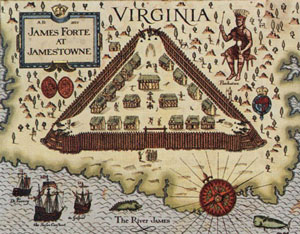 Establishment of the colony
America’s first permanent English colony

Established in Virginia in 1607

The government language, customs, beliefs and aspirations of these early Virginians are all part of the United States’ heritage today.
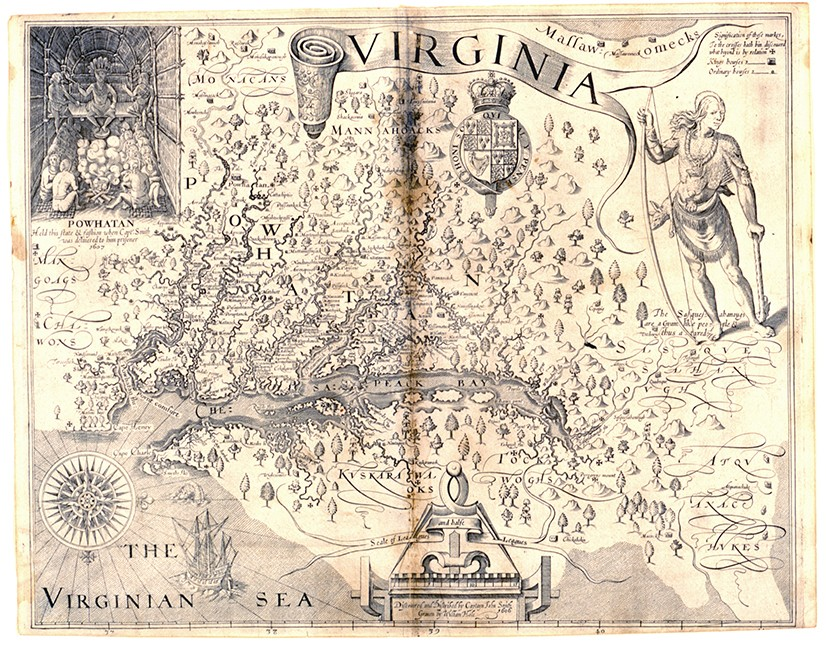 Map of Virginia by John Smith in 1612
Establishment of the colony cont.
Sponsored by the Virginia Company of London

This group hoped to profit from the venture.

Chartered in 1606 by King James I

Sought a northwest passage to Asia

Wanted to convert the Virginia Native Americans to the Anglican Religion.
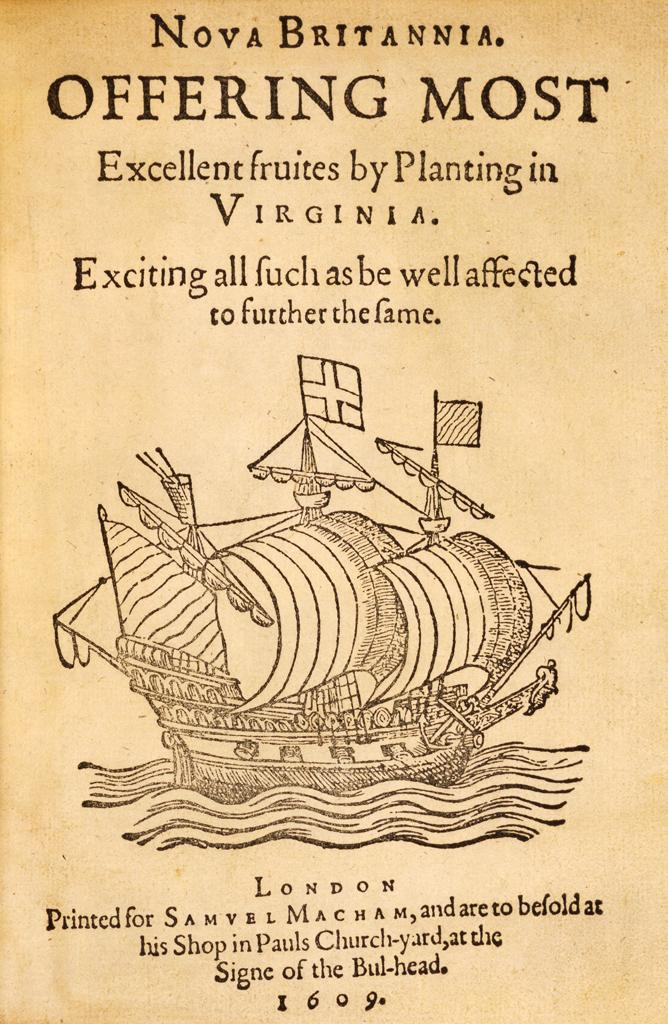 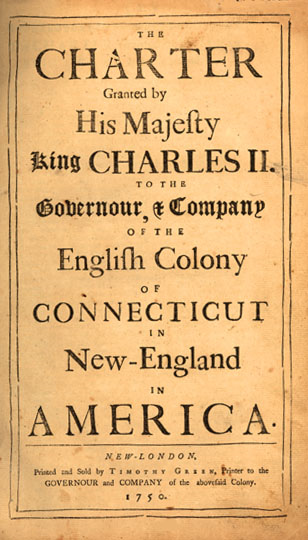 Propaganda posters used to get people excited about traveling to the new world.
King James I
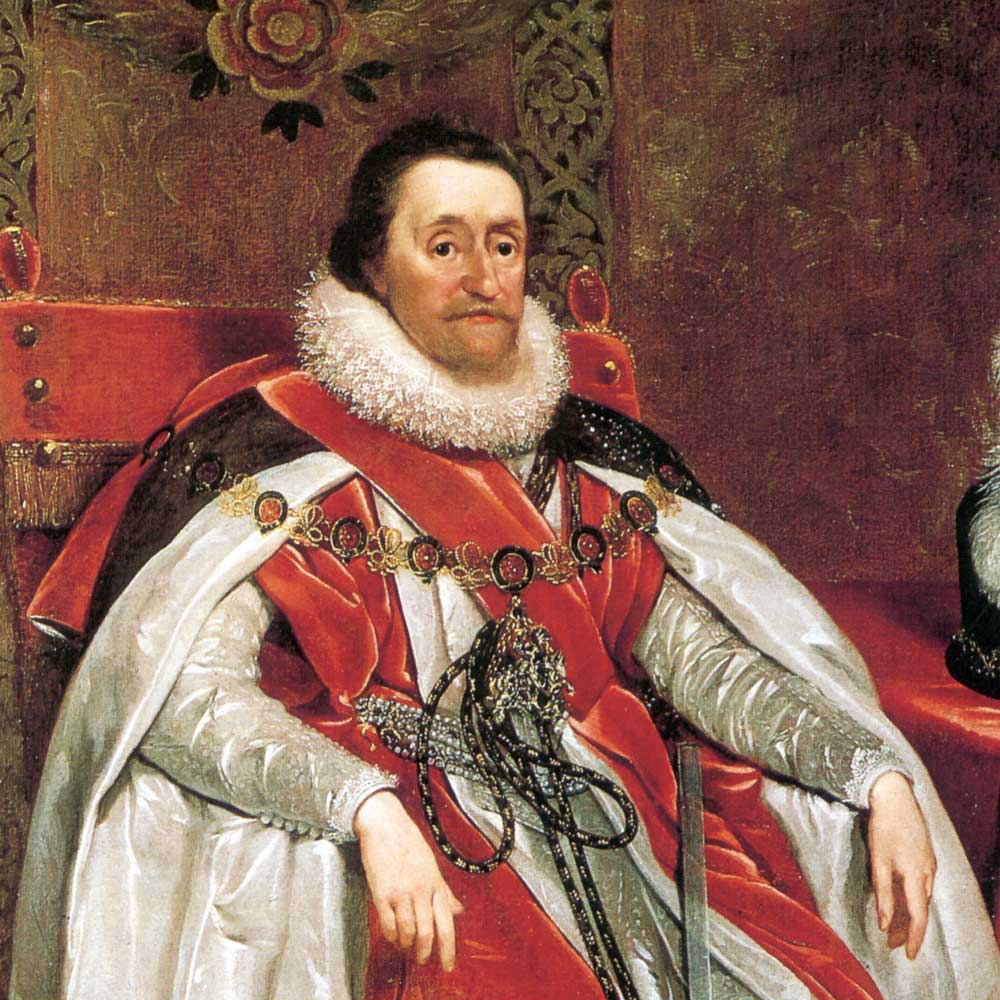 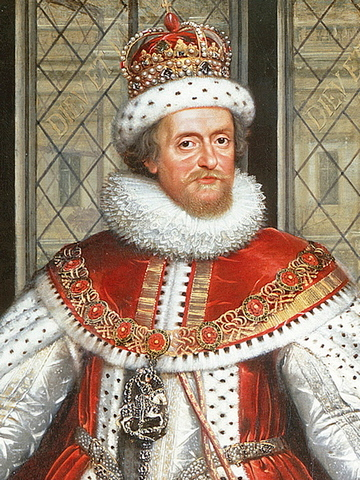 Had the bible converted to English
Anglican Religion
Under King Henry VIII in the 16th century, the Church of England (Protestant) broke with Rome (Catholic), largely because Pope Clement VII refused to grant Henry an annulment of his marriage to Catherine of Aragon

The Book of Common Prayer originally issued in 1549 represents the faith’s independence from Rome

Still around today estimating 9,000 to 33,000 different denominations of Protestant
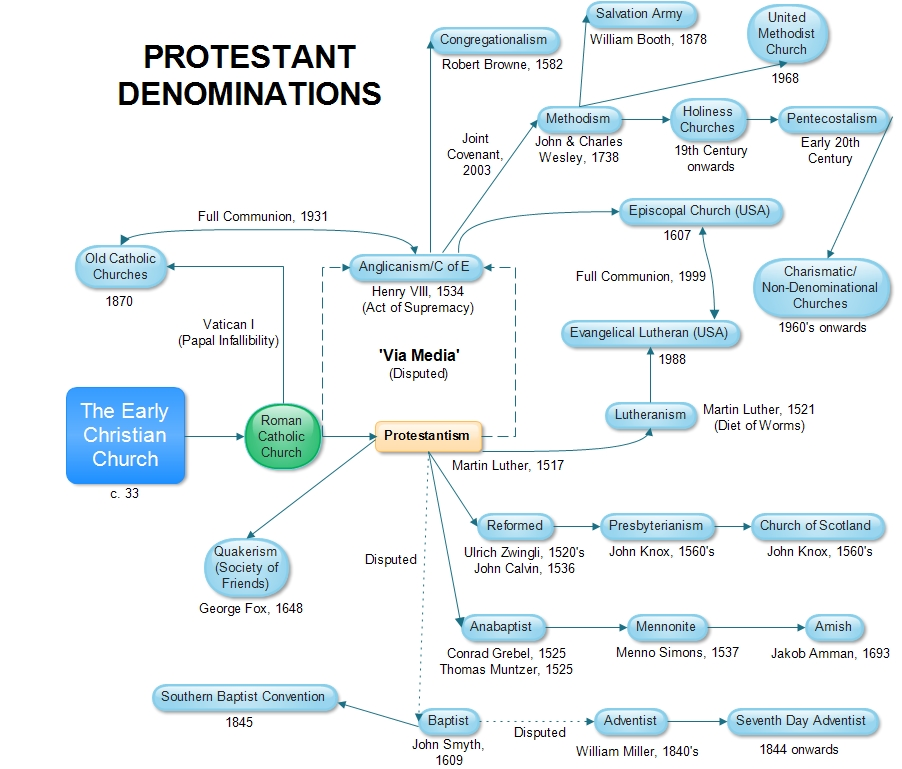 The Ships of the Colony
Three ships were sent
Susan Constant
Godspeed
Discovery

Total number of passengers
105
One would die on the voyage over
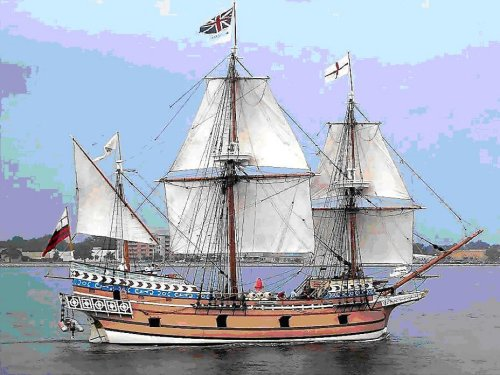 Susan Constant
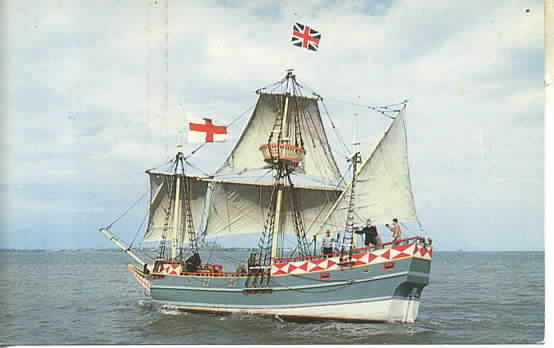 Godspeed
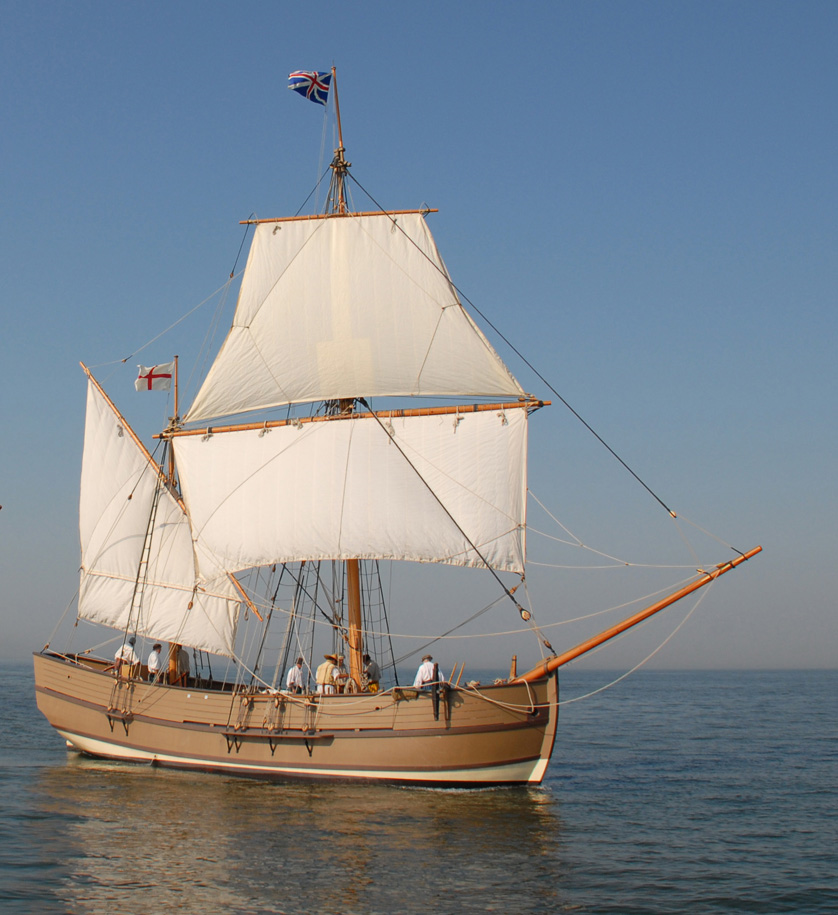 Discovery
Voyage to the Colony
The ships left England in December 1606

Arrived the Virginia coast in April 1607
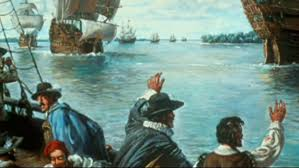 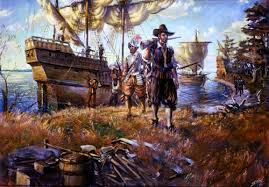 Expedition for the colony
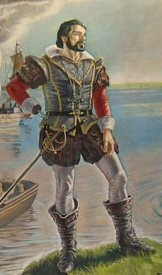 Captain Christopher Newport led the expedition

May 13th arrived at a site on the James River

Passengers arrived on May 14th
Council of Seven
Ruled the colony

one member acting as president
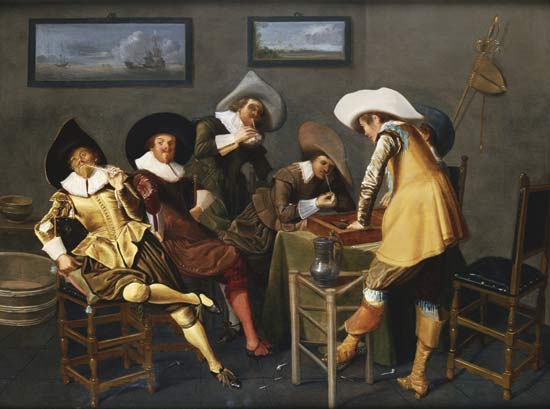 Native Life
Colony was in the middle of 14,000 Algonquian-speaking natives who were led by Powhatan

Trade was established 

Relations were delicate
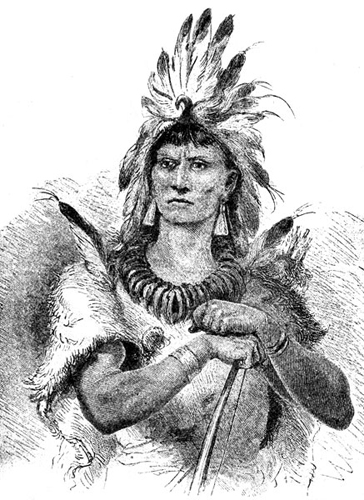 Colonial Life
Water supply was low

Lack of food

Prolonged drought

Disease and death

Many of the original colonist were upper class and did not have sufficient laborers and skilled farmers.
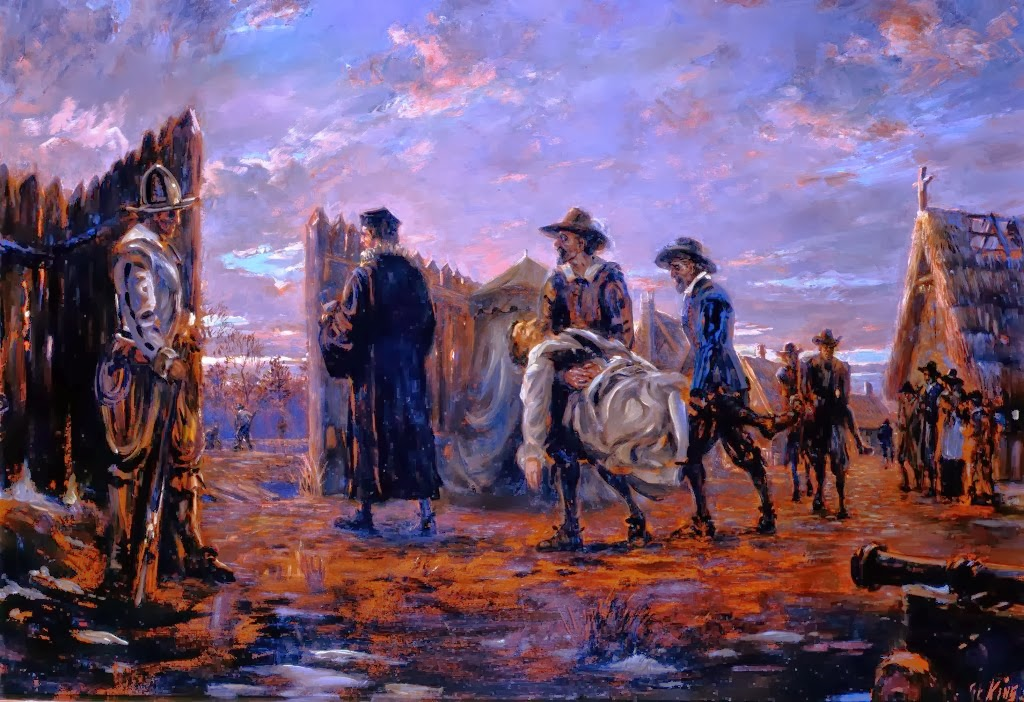 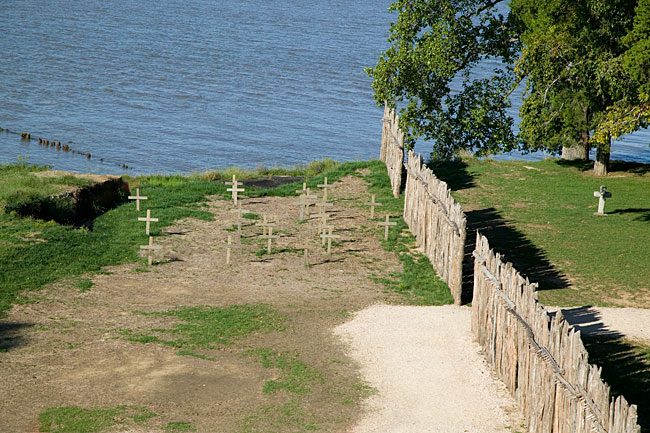 Colonial graves at Jamestown
Mistress Forrest
One of the first women in Jamestown

Arrived in 1608

Joined husband in colony
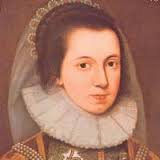 Anne Burras
One of the first women in Jamestown

Arrived September 30, 1608

14 year old maid

first woman to marry in Jamestown

Gave birth to the first child
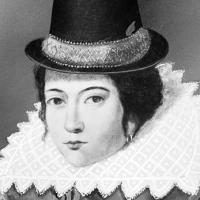 Captain John Smith
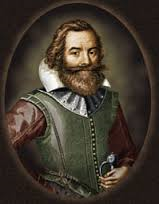 Became the leader in September 1608

Established a “no work, no food” policy

Traded with the Powhatan for food

Left the colony in 1609 after being injured by gunpowder
Reality v. Fiction
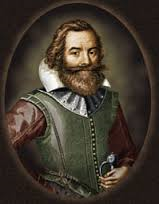 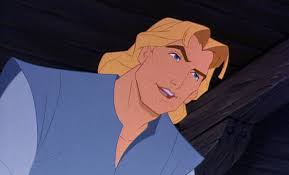 Captain John Smith cont.
Never returned to Virginia

Promoted colonization until his death in 1631

Published many articles about the colony that historians use to find out what life was like.

NEVER met Pocahontas
Reality v Fiction
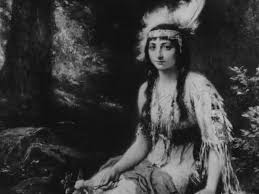 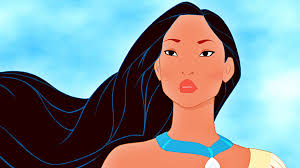 Life after Smith
Smith departure was known as the “starving time”

Colonist would abandon Jamestown in Spring 1610